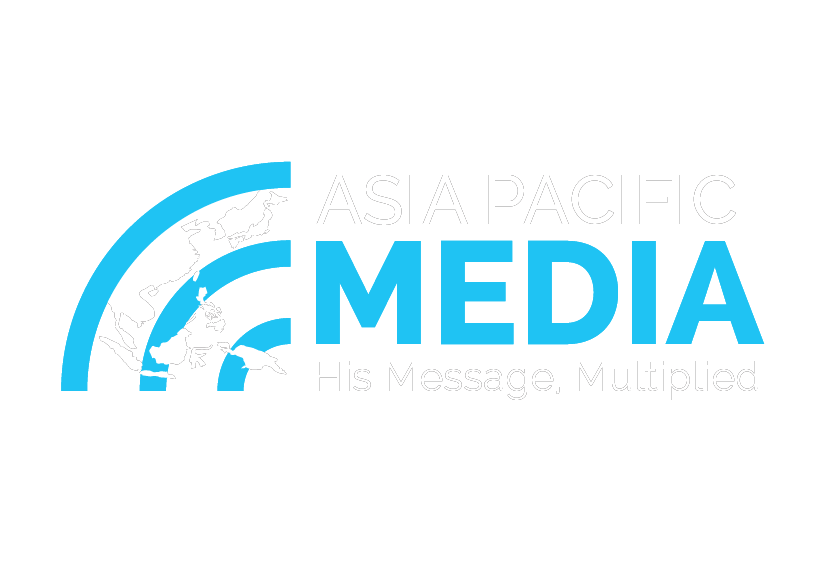 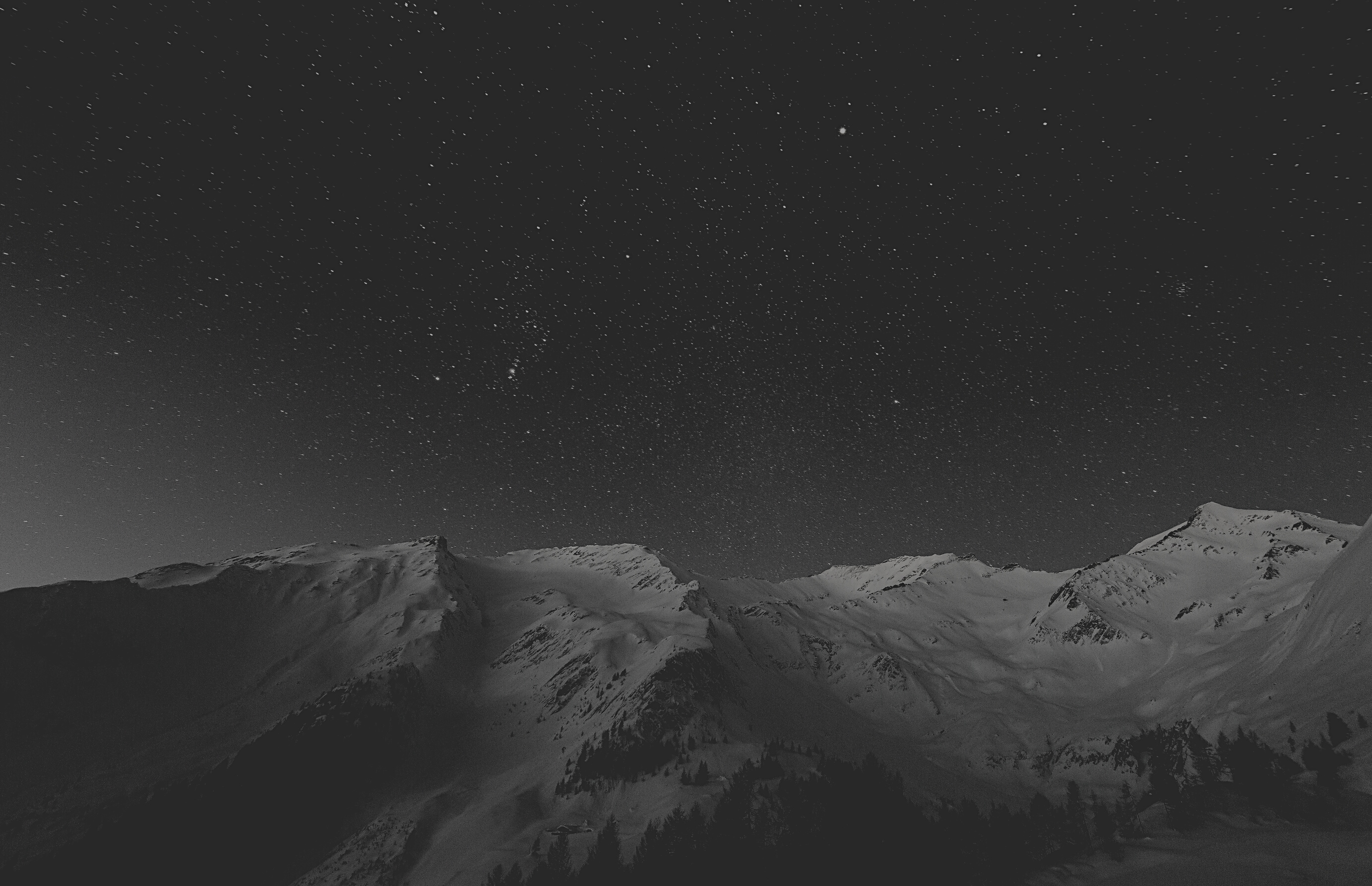 INTRO TO VIDEO PRODUCTION
映像の制作
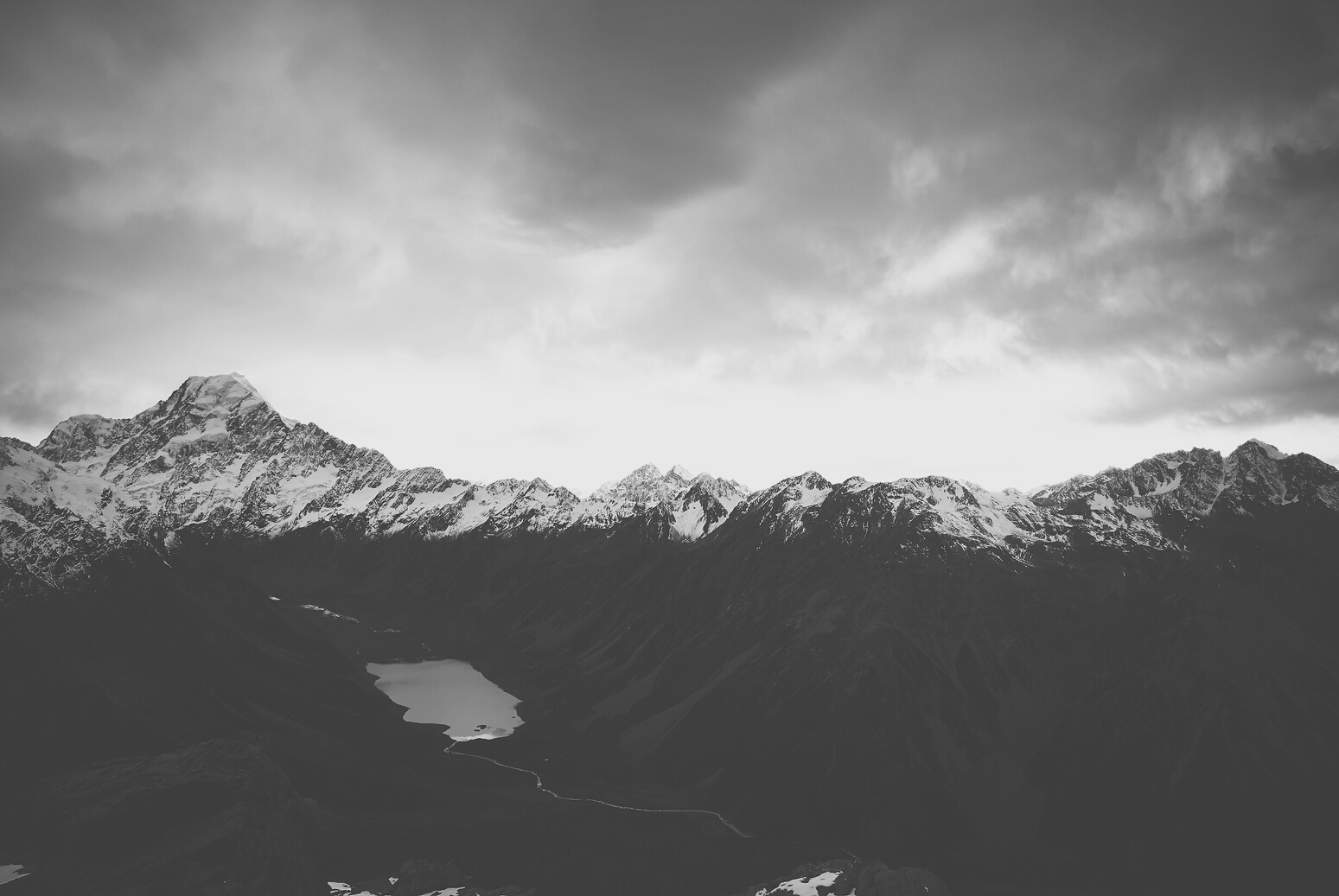 REVEAL / 表す
INSPIRE / 促す
We reveal Jesus in everything we do.
私たちはすべてを通してイエス様を表す。
We inspire people to change.
私たちは人々に変化を促す
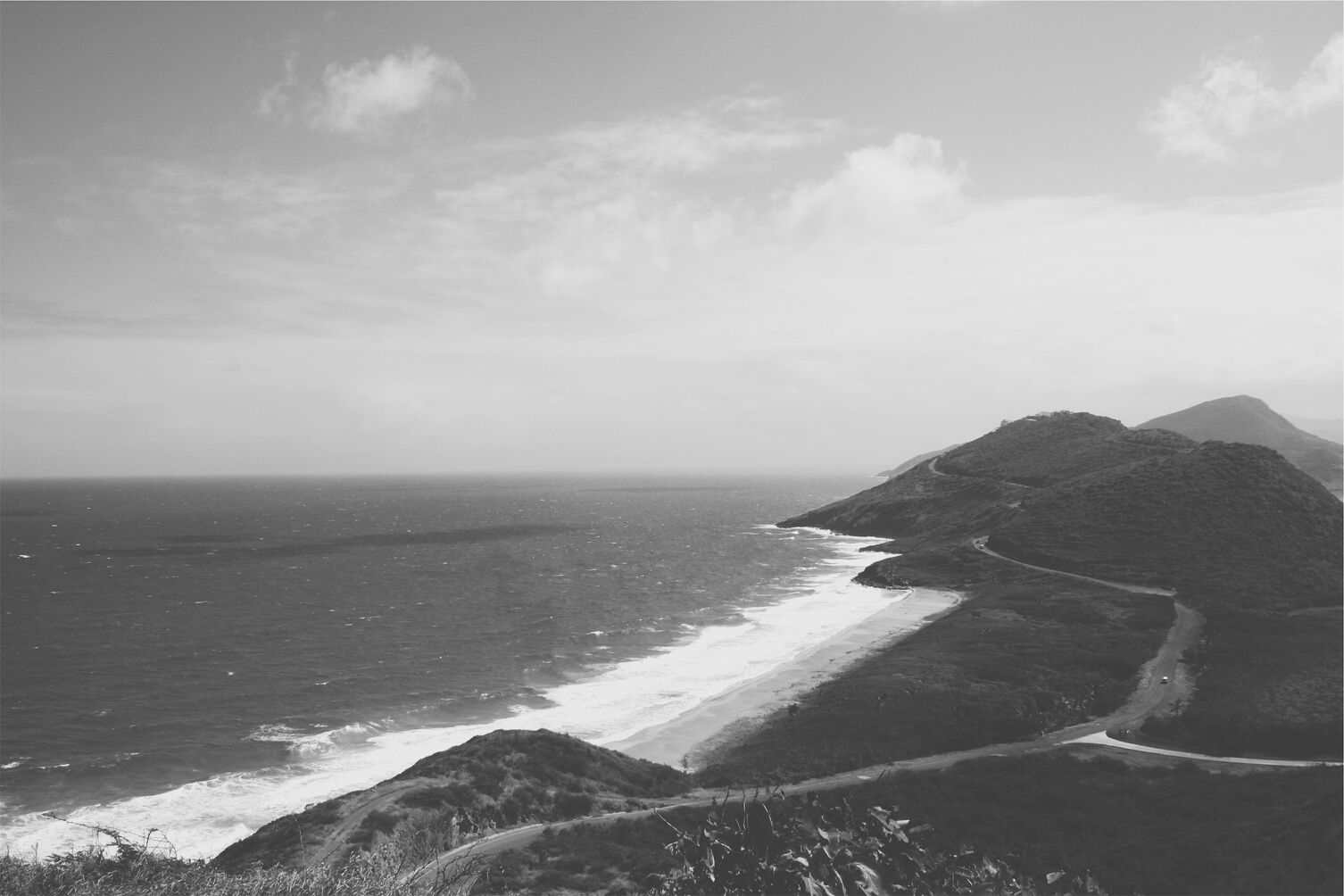 LIVE-STREAM / ライブ配信
TESTIMONIES / 証し
ART / 芸術
STORIES　/ ストーリー
Messages of truth and hope inspire people to follow Jesus and provide community. 
真実と希望のメッセージは、
人々がイエスに従い、
共同体が作らるように促す
Share what God has done in the lives of others to inspire hope in viewers. 
視聴者に希望を与えるために、
神がほかの人の
生活の中で何をしてくださったかを伝える。
Introduce people to God's presence through art such as music, dance, and many more forms. 
人々に神の存在を音楽や、ダンス、
その他の形を通して紹介する
Tell stories that people can identify with and see themselves in.
人々が自分自身を認識し、
理解することができる
ストーリを伝える
INSPIRE / 促す
Christ-Centered Content 
キリスト中心のコンテンツ
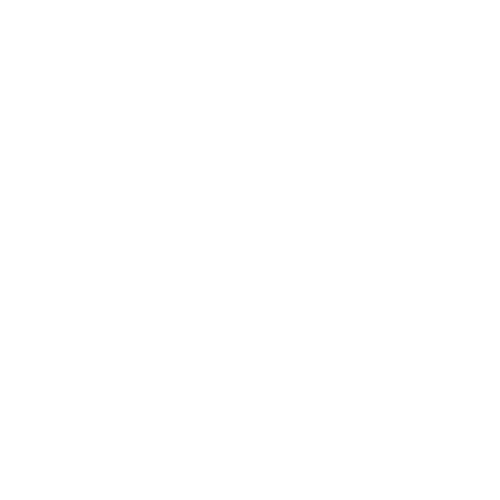 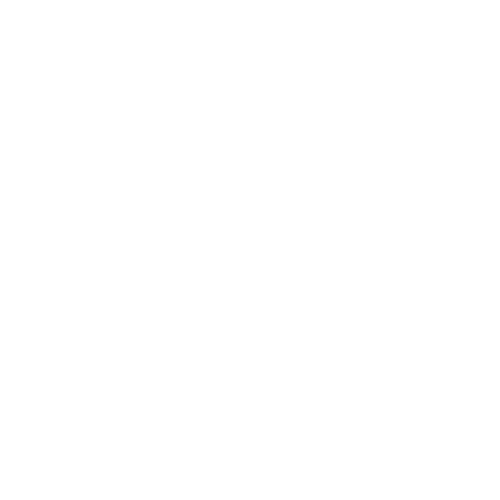 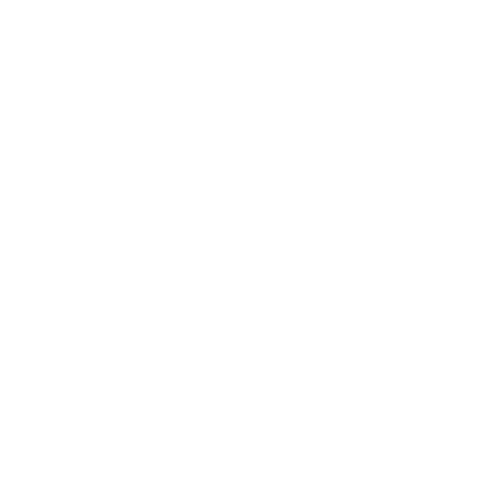 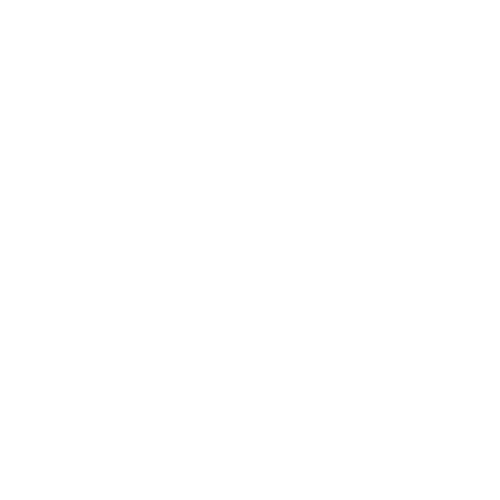 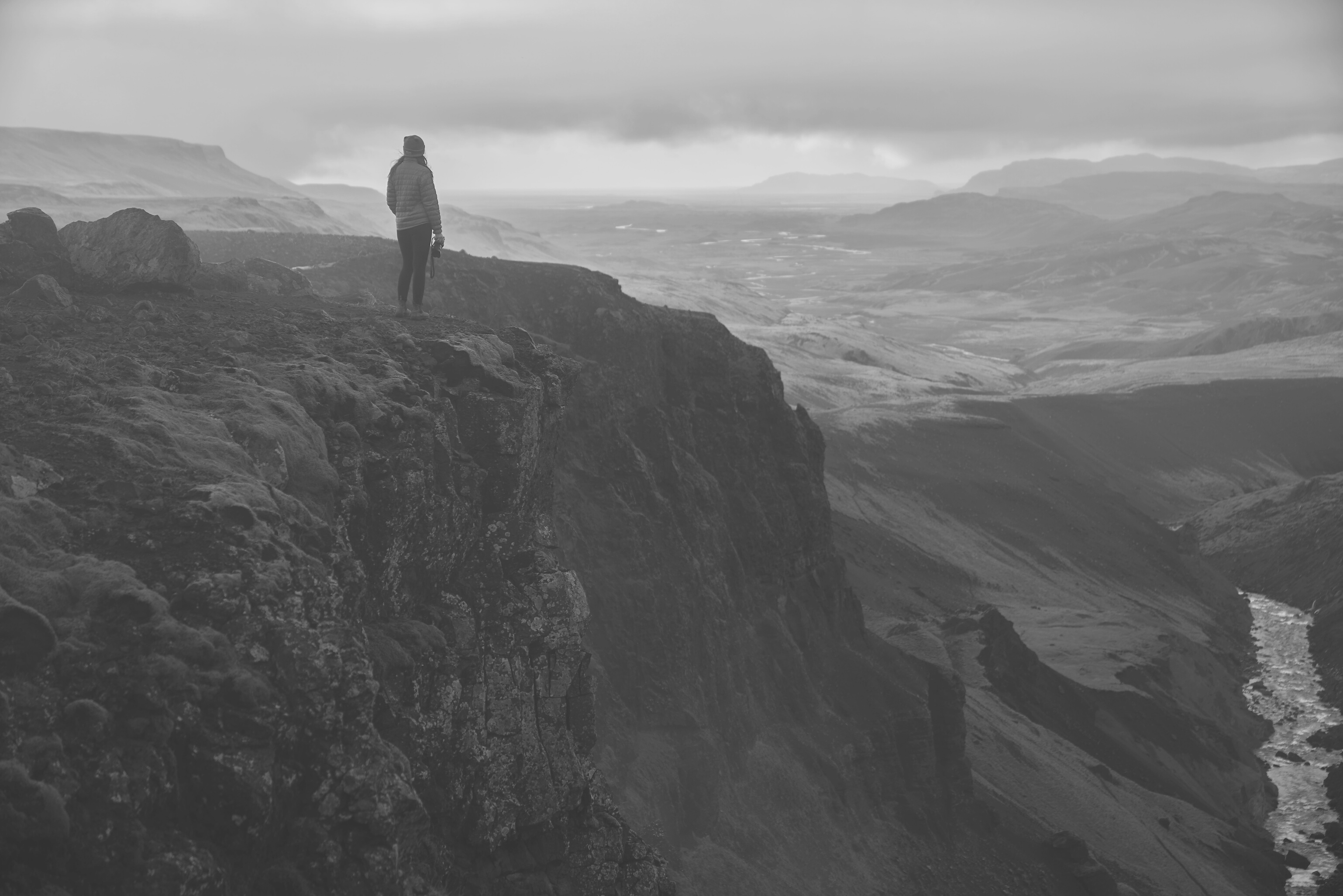 10%
90%
Keeping Things Balanced
物事のバランス
Information　情報
Inspiration　ひらめき
vs.
INSPIRE
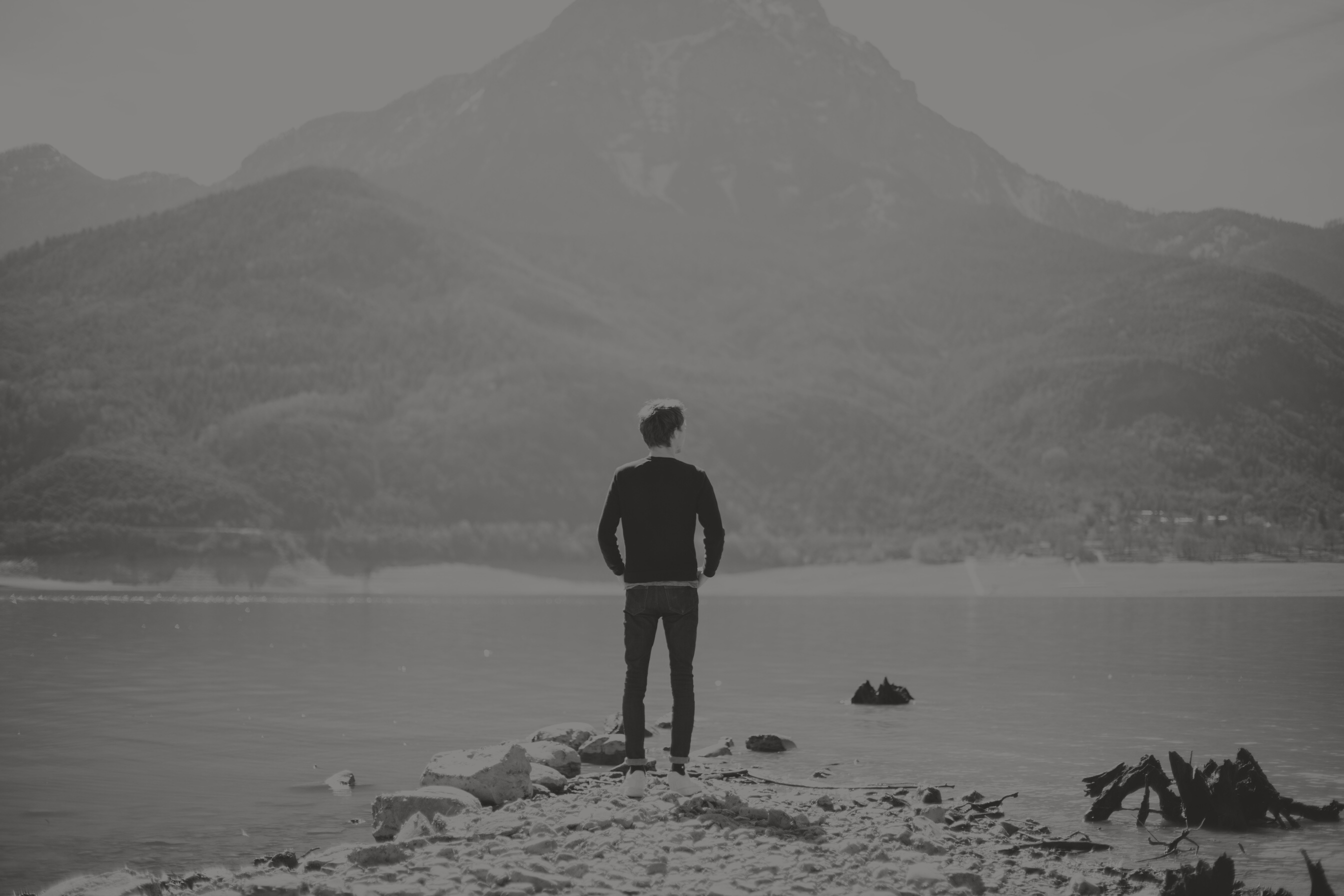 We  inspire people to believe what is possible in their own life by showing them what God has done in ours.
私たちは、神様が私たちの人生に
何をしてくださったかを表すことによって、
人々に自分の人生でも神様が
何かしてくださると信じるように促します
Community
共同体
Truth
真実
Life
生活
Video content can provide a window to the unreached that reveals positive aspects of Christian community.
映像コンテンツは
クリスチャン共同体の
ポジティブな側面を表し、
未信者にきっかけを
提供することができる
Compelling content reveals the truth of God's word and how it transforms the lives of real people everyday.
説得力のあるコンテンツは
神の言葉の真実さと
それがどのように
実際の生活に
適応されるかを表す。
Videos can show that the life we have in Christ is both deeply fulfilling and enjoyable.
映像はキリストにある
生活が深い喜びと充実感に
溢れていることを
表すことができる。
REVEAL / 表す
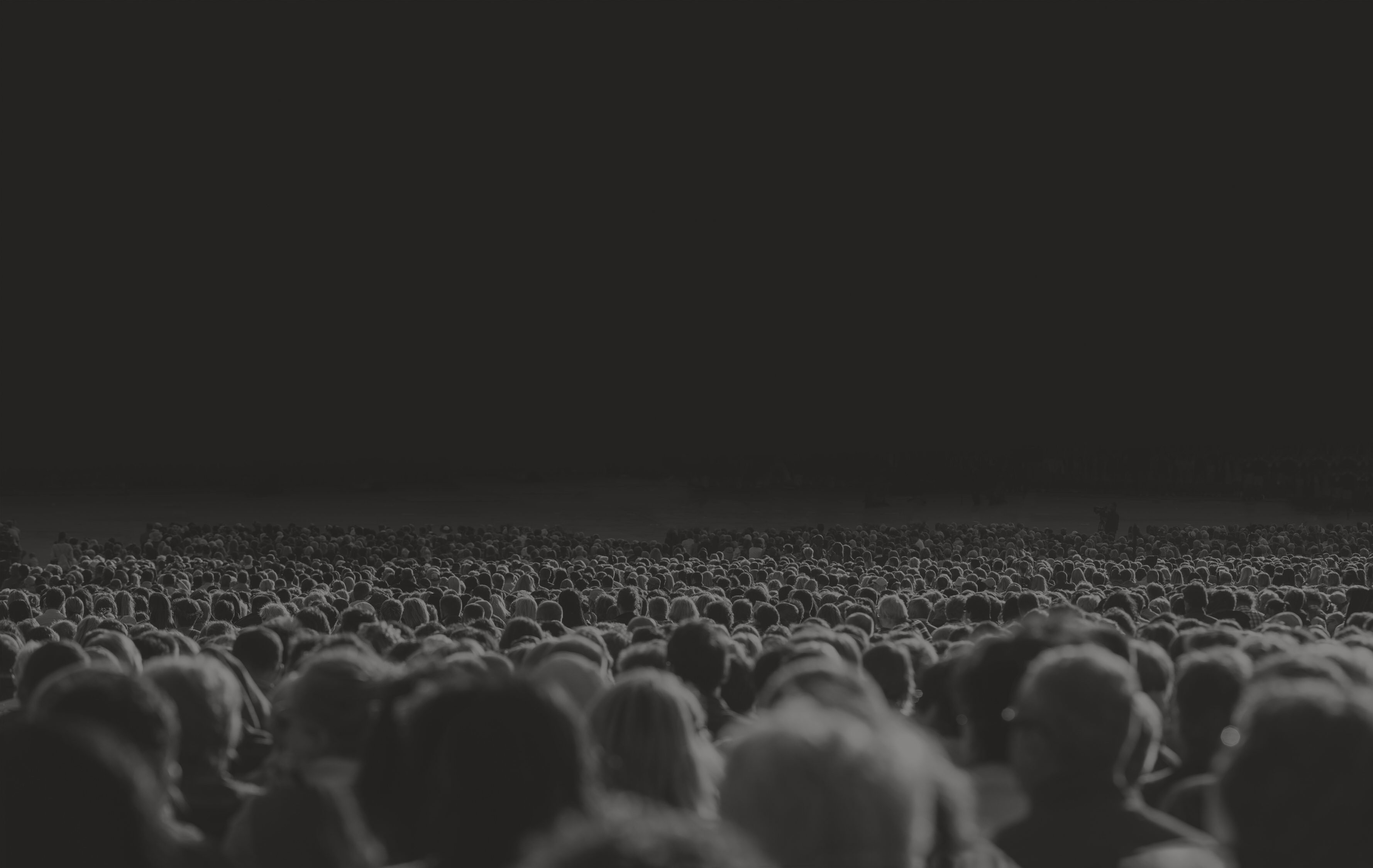 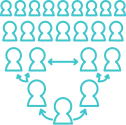 Reveal what you have and let 
God multiply your efforts.
あなたが持っているものを表現し、
神様があなたの働きを倍増されます。
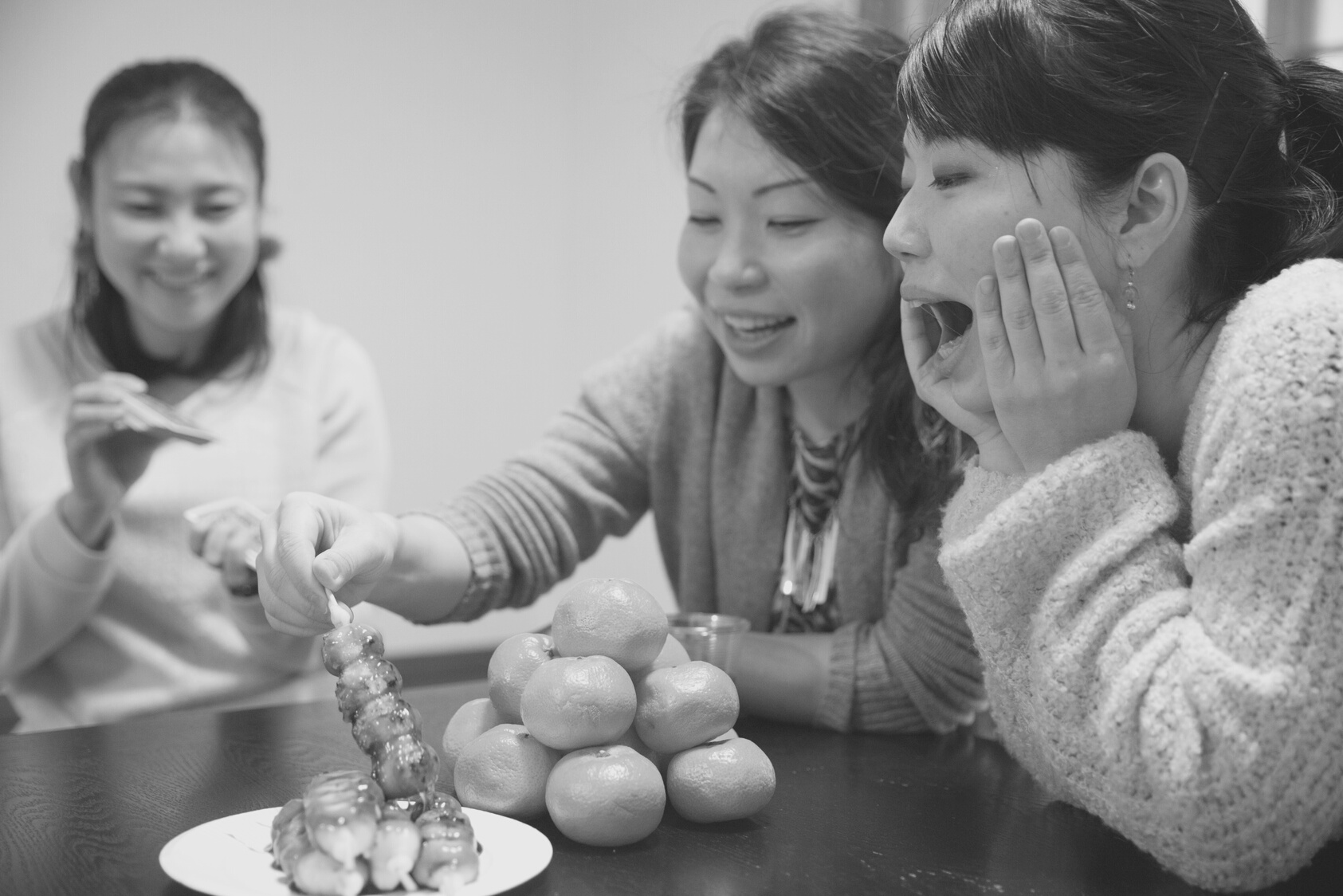 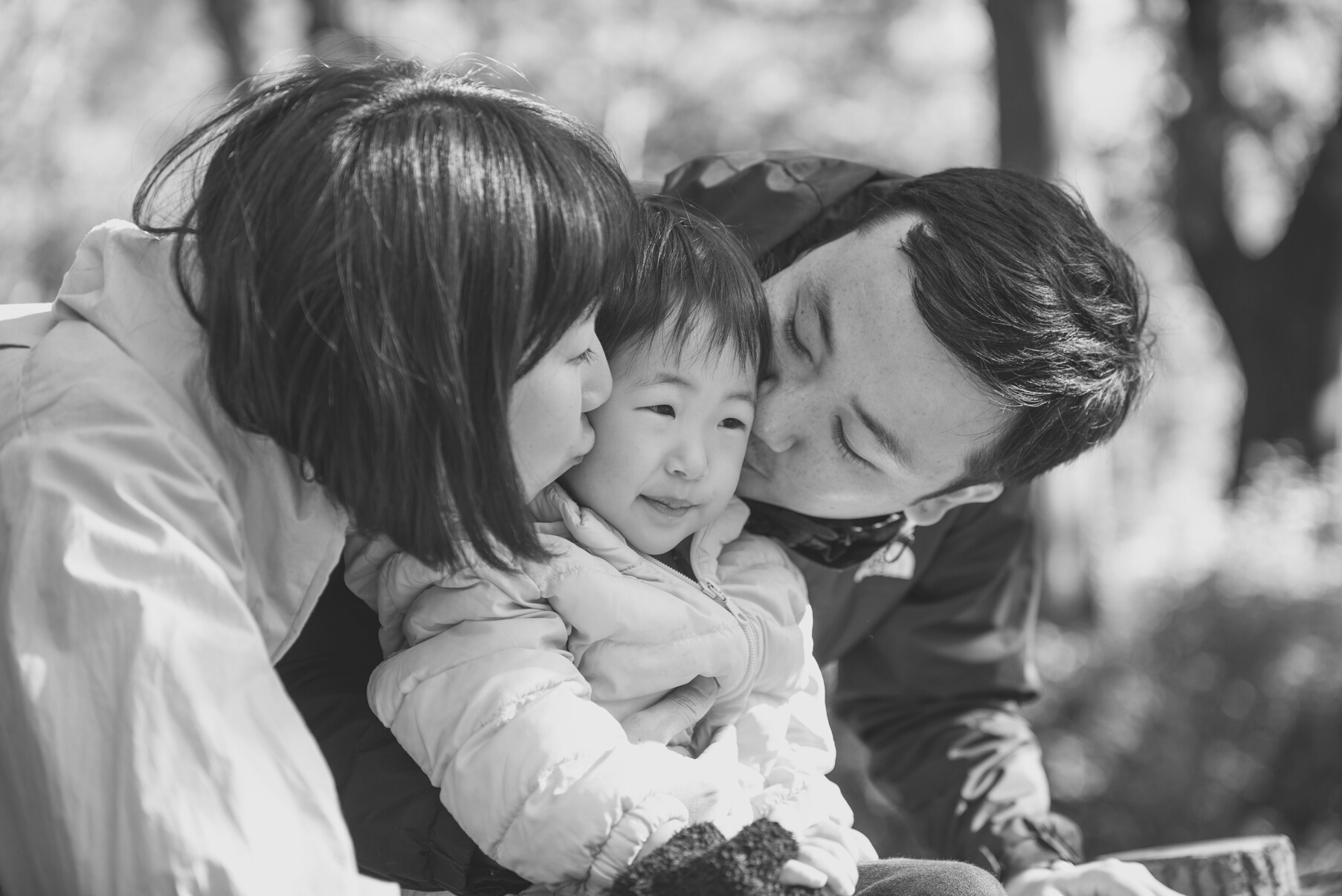 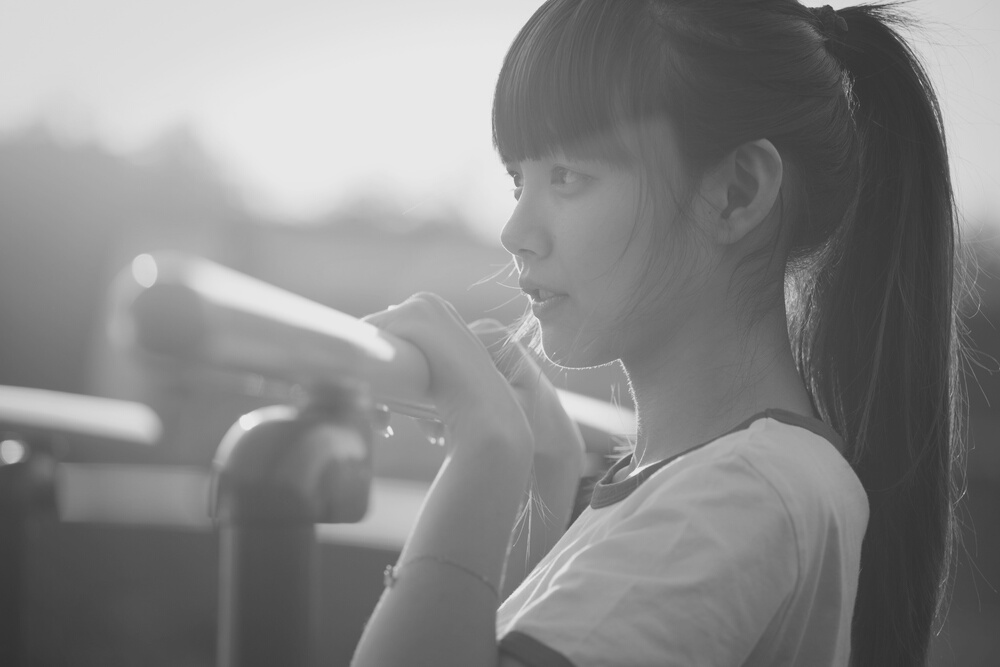 IDENITFY YOUR AUDIENCE
視聴者を特定する
All content does not appeal to all audiences equally.
すべてのコンテンツはすべての視聴者に等しく届かない
AUDIENCE　視聴者
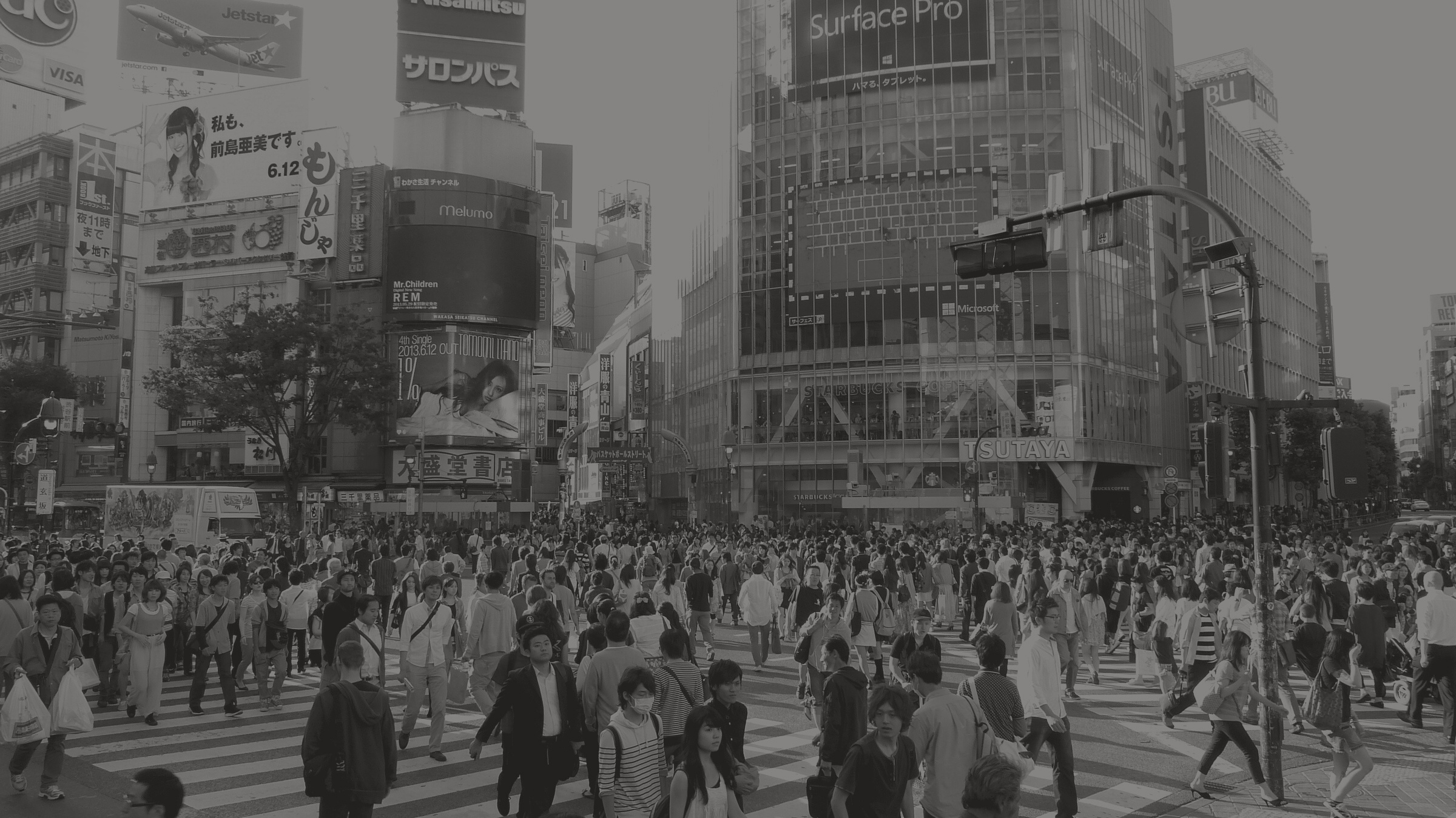 Dream big but aim small. Identify your audience and target them with great precision and intention. 
大きく描き、小さく絞る。
視聴者を特定し、精密かつ正確に狙う
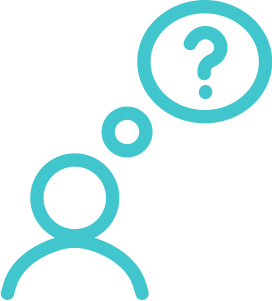 What do you want them to think?
どのように視聴者に考えてほしい？
HOW DO YOU WANT THE AUDIENCE TO RESPOND? 
どのように視聴者に
反応して欲しいのか？
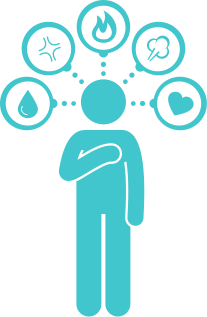 What do you want them to feel?
どのように彼らに感じてほしい？
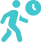 What do you want them to do?
どんな行動をとってほしい？
Pre-production
制作準備（プリプロ）
Post-production
制作後（ポスプロ）
Production
制作
3 STAGES OF PRODUCTION
制作の三つのステージ
Identify the audience
視聴者を特定
Conceptualize an idea
アイデアを具体化
Write a script
原稿を書く
Create a shot-list
絵コンテを作成
Choose equipment and location
器具と場所を選ぶ
Organize files
ファイルを整理
Editing
編集
Choosing music
音楽を選ぶ
Graphics and titles
グラフィックとタイトル
Distribution
流通（世に出す）
Film-set design
撮影場所のセットアップ
Equipment setup
機材のセット
Filming
撮る
Record audio 
音を撮る
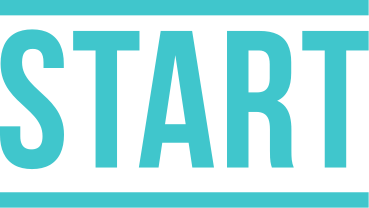 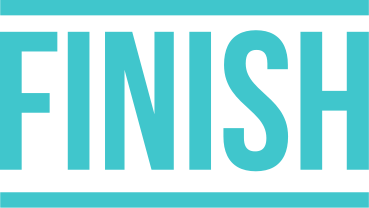 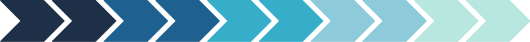 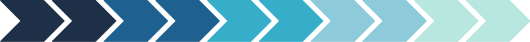 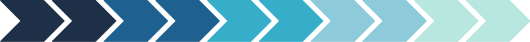